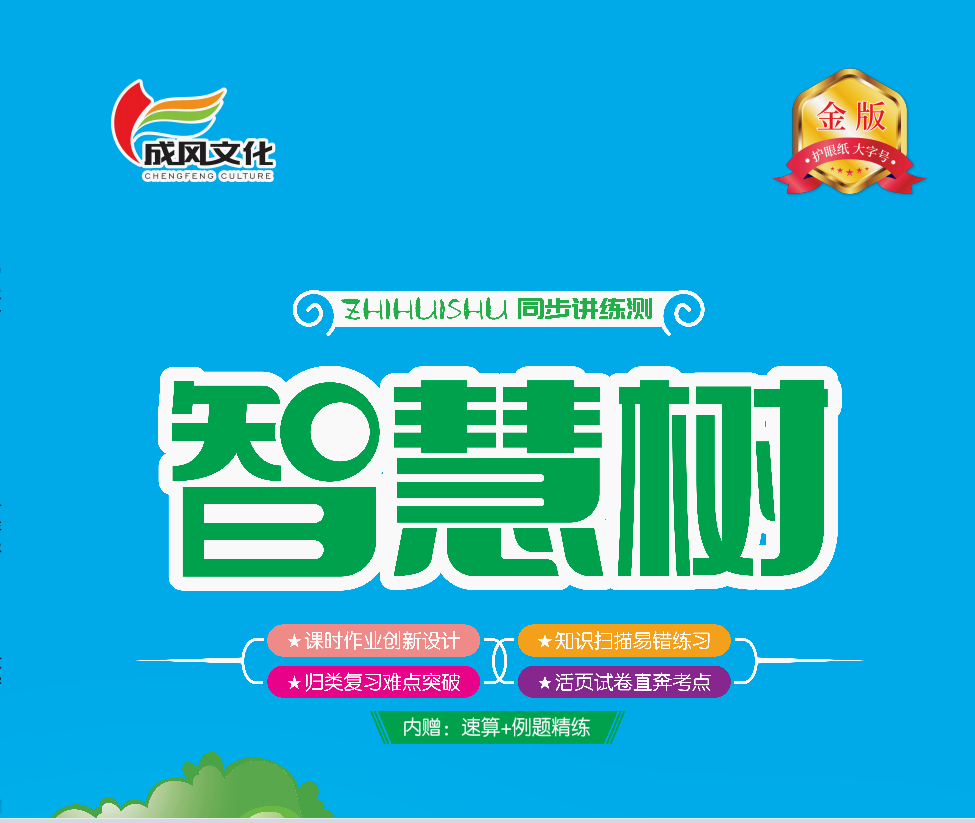 100以内的口算加、减法
第3课时   练习课
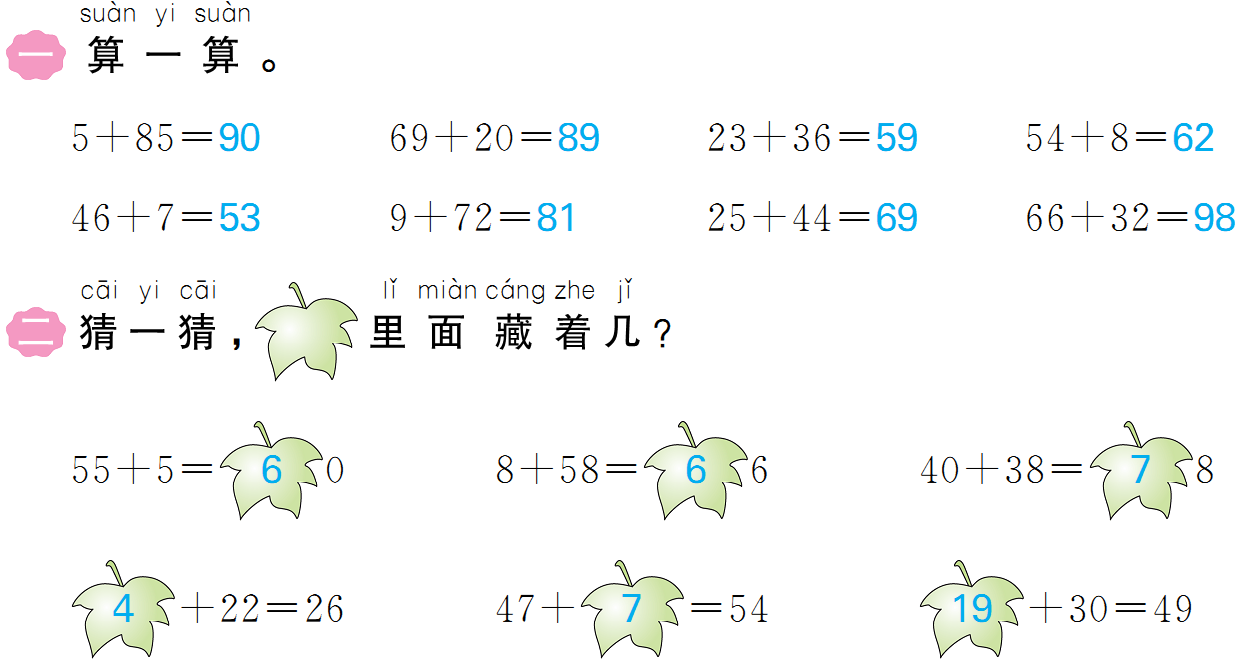 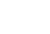 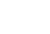 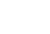 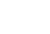 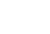 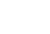 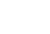 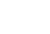 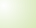 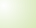 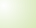 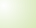 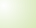 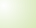 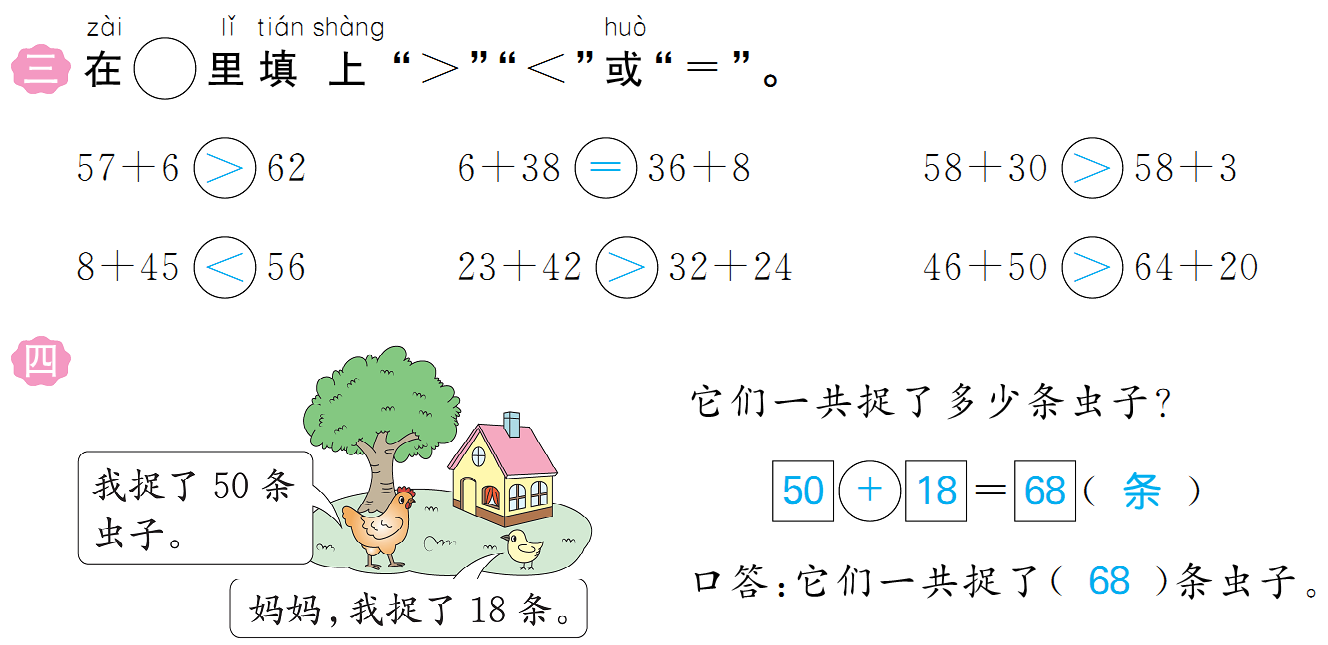 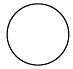 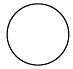 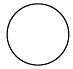 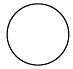 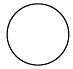 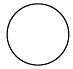 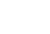 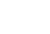 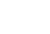 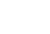 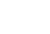 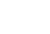 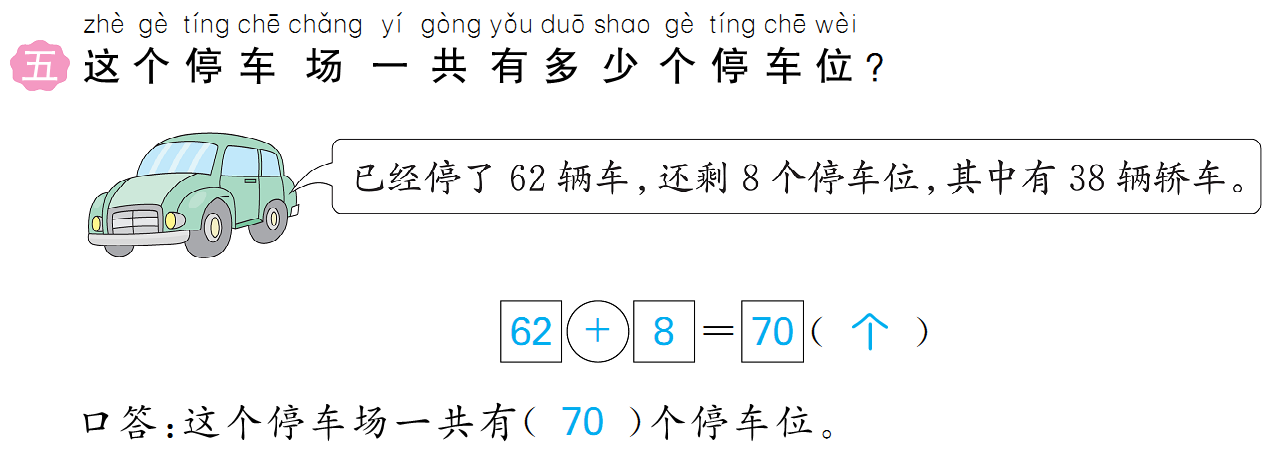 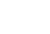 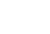 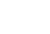 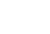 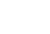 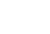 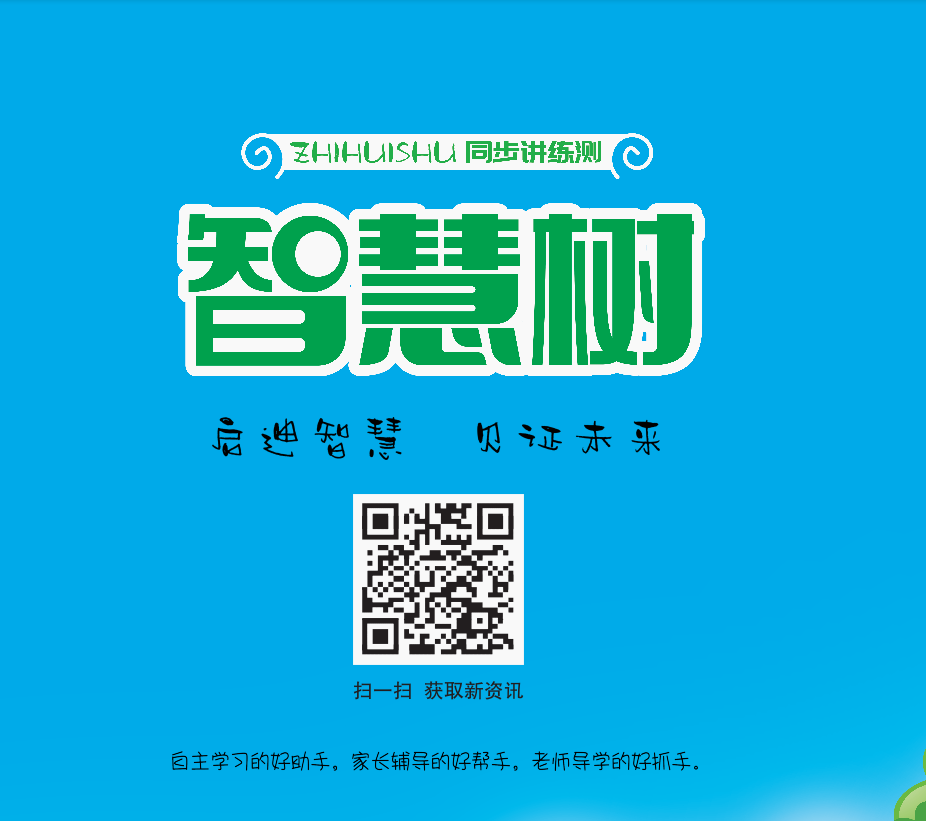 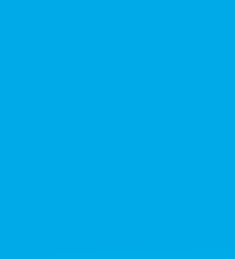